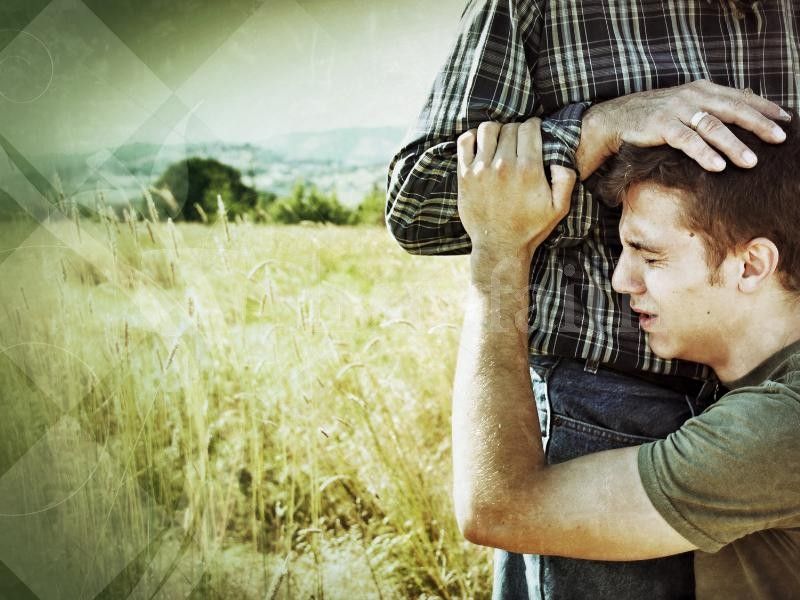 The Prodigal Son
“A Father & two sons”
Today’s reading
Luke 15:11-32
Book Recommendation
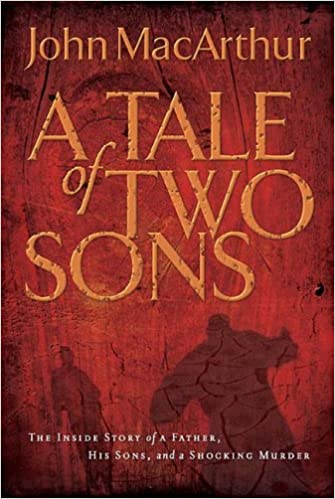 What is a parable?
How do you interpret parables?
Don’t assume the stories are historical 
Don’t propose allegorical meanings that aren’t anchored in the text 
Determine the main point or points
Pay attention to the parable’s historical and literary context
Recognize common symbols 
Translate the main point into your own context
Central Theme
“Jesus is pointing out the stark contrast between god’s own delight in the redemption of sinners and the pharisees’ inflexible hostility toward those same sinners”

We should rejoice when God graciously saves sinners
The Audience
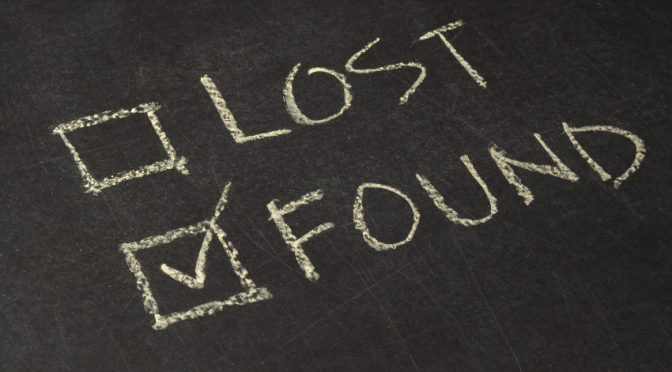 Comparing the 3 Parables
Literary Context: These parables go together
The first two Parables: Show heaven’s great joy over sinner’s who repent 
The lost Sheep: Shows the shepherd doing all the work 
The lost coin: Shows the relentless pursuit of the seeker
The third parable shows heaven’s joy too, but sets it against the background of the elder brother’s hellish displeasure over his brother’s return and his father’s delight
Looks at conversion from the sinner's perspective
The prodigal son
Meet the Characters
Old English word that speaks of reckless wastefulness or lavish estravagance
Prodigal
“UNDISCIPLINED YOUNG PERSON WHO WASTES THE BEST PART OF HIS LIFE THROUGH EXTRAVAGANT SELF-INDULGENCE AND BECOMES A SLAVE TO HIS OWN LUST AND SIN.”
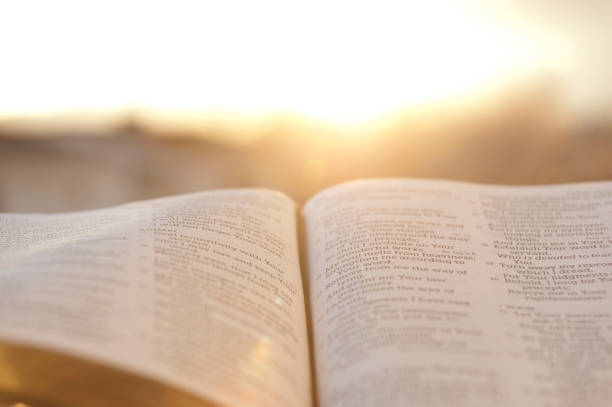 “Father give me my share of the estate…”
THE REQUEST
DISREGARD FOR HIS INHERITANCE
Family lands and possessions were not to be sold or transferred outside the family line.
It was a son’s duty to keep the family legacy alive
The first born was given more to create a stable financial foundation for the family
The prodigal showed no gratitude in his heart for his family’s legacy
Lacked patience and discipline
DISHONOR FOR HIS FATHER
Demand for His Birthright
Translated “my share of the family’s belongings”
Demanding that the possessions be distributed early
The law of Primogeniture stated, “1/3 of all the family assets would go to the younger son WHEN THE FATHER DIED” 
It was an unreasonable request 
He wanted whatever he could get his hands on
Financially this was not a good decision for him
The Father
Meet the Characters
THE REsponse
Publicly disgrace the son 
Slap across the face 
Formal dismissal from the family 
Funeral
Society’s Expectations
The Father’s Response
“The Pharisees would no doubt regard the father as even more shameful than the son at this point because in giving up his livelihood, he was in effect handing over the family honor and giving the boy license to trample on it.”
Devotion for his Son
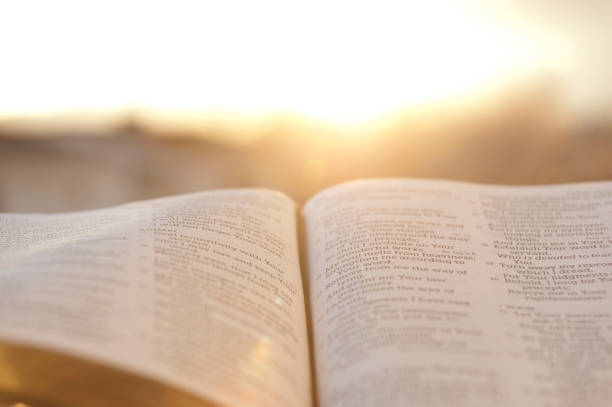 “Not long after that, the younger son got together all that he had, set off for a distant country and there squandered his wealth in wild living”
Departs out into the world
Being pulled progressively downward by sin
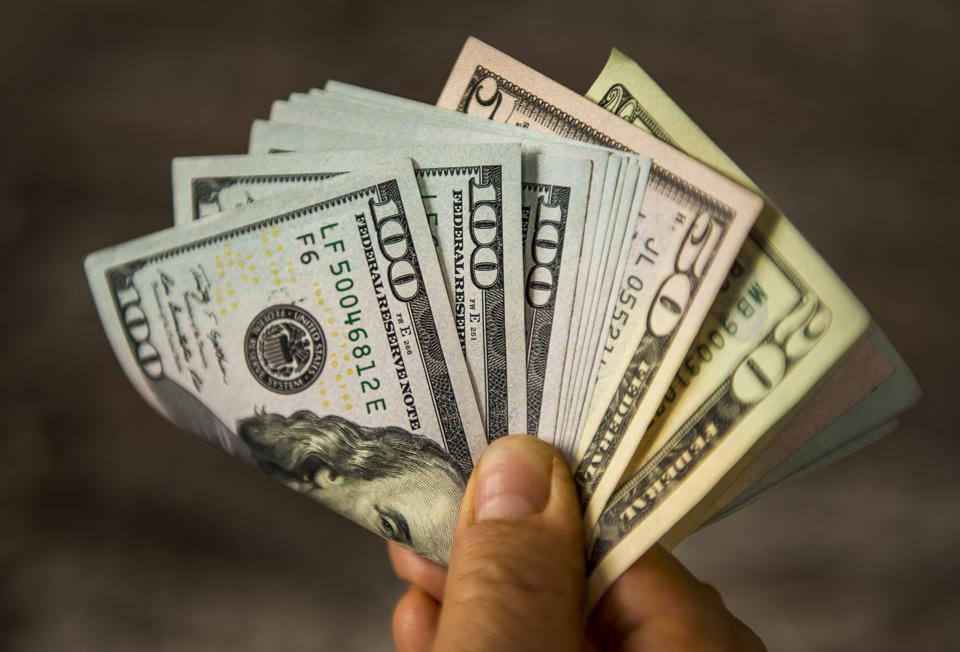 “Gathered all Together”
Definition: Liquidated whatever he could, turning his inheritance into ready cash
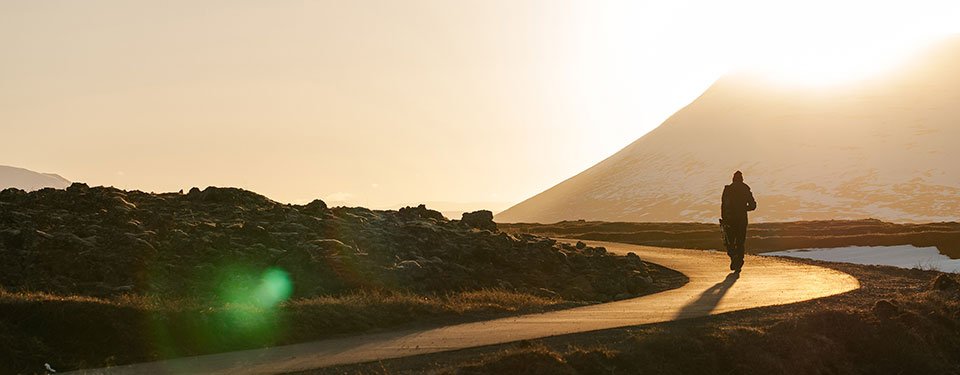 “Journeyed to a far Country”
Gentile country = leaving his cultural heritage & his faith
The Pharisee’s view of the story
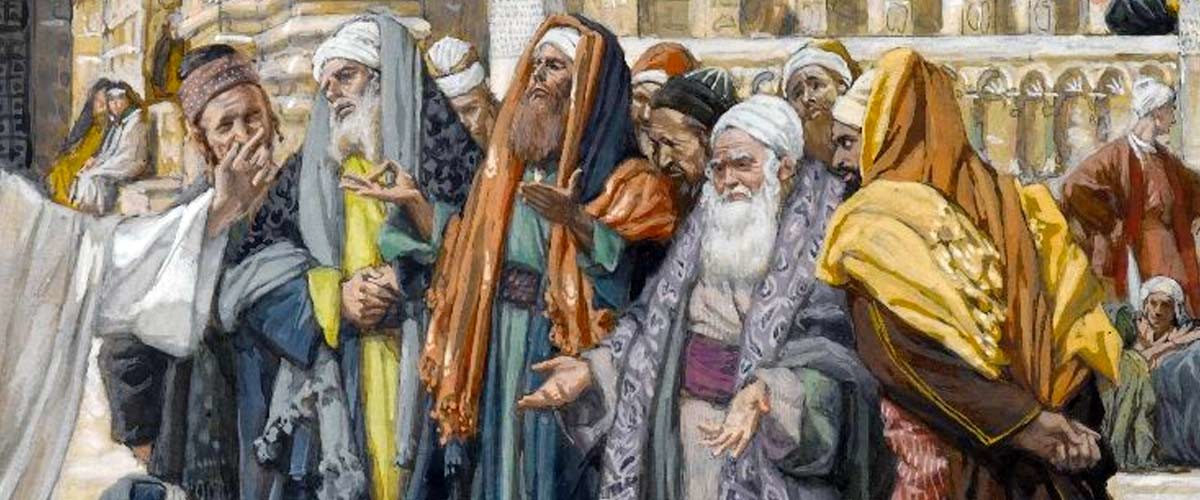 The prodigal son was definitely the villain 
Everything in a Gentile culture was unclean.  This boy was now completely defiled
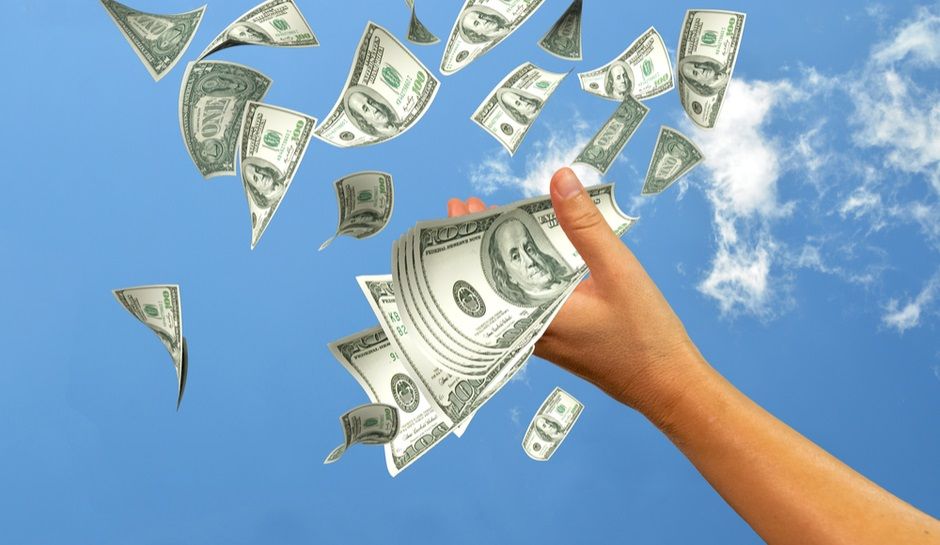 ”And there squandered his wealth in wild living”
Greek word is “diaskorpizo” = Throwing grain in the air and letting the wind blow the chaff away; to scatter abroad
HE got everything he wanted…for a brief moment in time…
The life of the party
Rich
”Friends” were plentiful
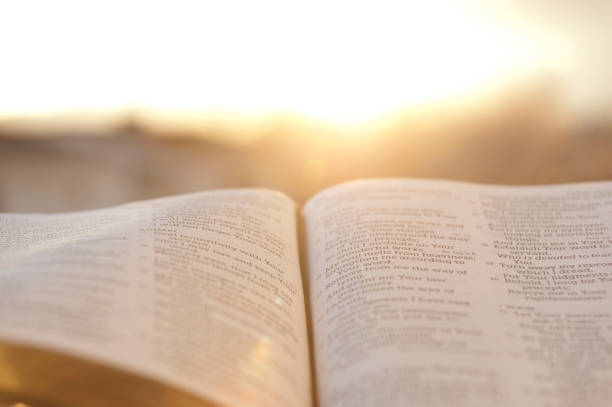 “After he had spent everything, there was a severe famine in that whole country, and he began to be in need”
Famines were serious
Families would be forced to sell all they had 
Eat bark, roots, grass, white clay
Cannibalism was not out of the question
The Party was over
Faced a level desperation we cannot conceive
He was at the lowest part of his life
He was facing the consequences of his actions
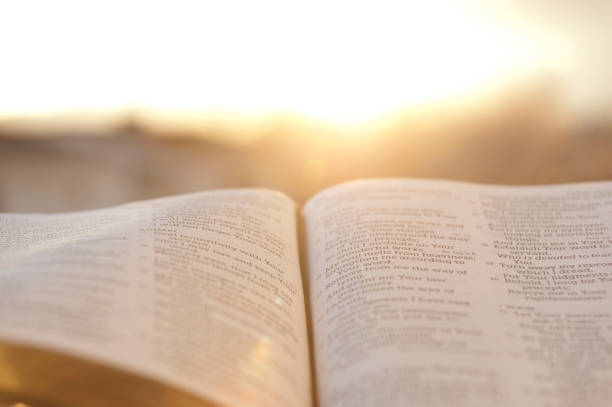 “He went and joined himself to a citizen of that country, and he sent him into his fields to feed swine”
Joining himself to a citizen
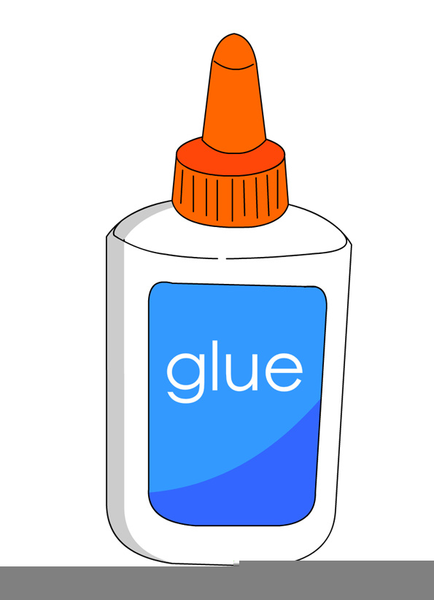 Trying to avoid repentance 
“Citizen” meant a privileged person 
“Joined himself” = ”Kollao” in Greek 
Literally means to “Glue” 
The prodigal refused to leave him
He became a beggar 
The citizen didn’t have an ounce of compassion for the prodigal
Feeding the pigs
Lowest possible chore in the whole hierarchy of labor 
Completely immoral job from the Pharisee’s point of view 
The location of the pigs would have been in a remote, harsh, rocky, wilderness 
This is where the prodigal took up permanent residence
“He would gladly have filled his stomach with the pods that the swine ate…”
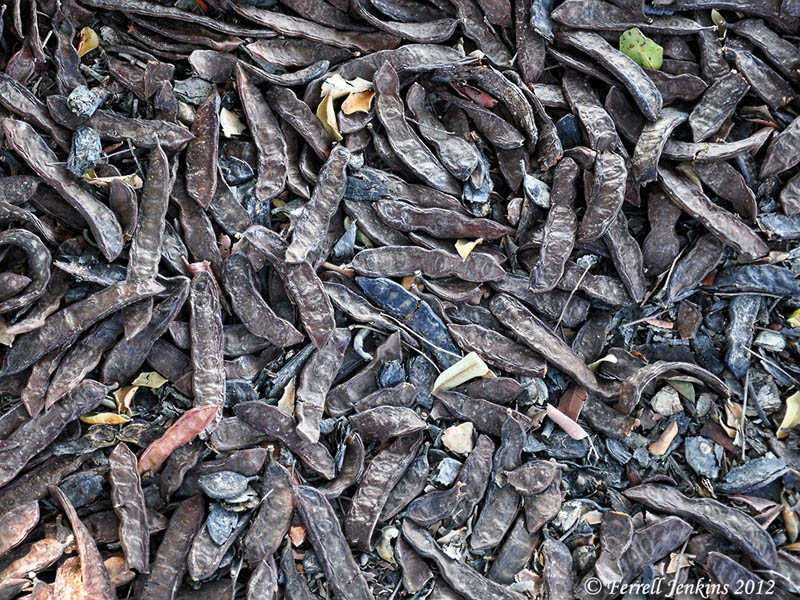 He was jealous of the pigs!
”Pods” = keration 
Word means carob pods 
Long string-bean shaped seed pods that grew on scrubby, treelike bushes 
During a famine, these pods would have still grown
Inedible by humans 
He would have eaten them if he could
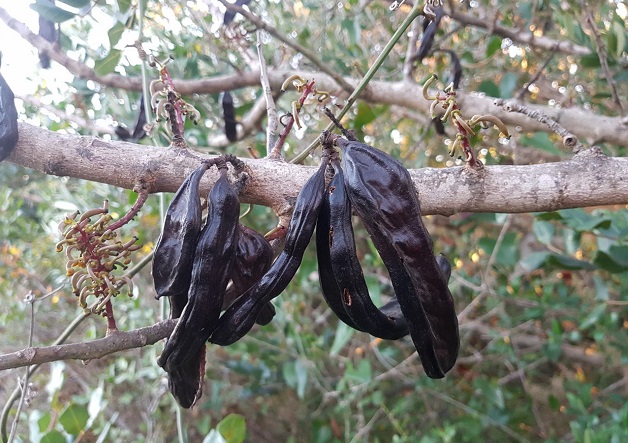 Back to the pharisee’s view….
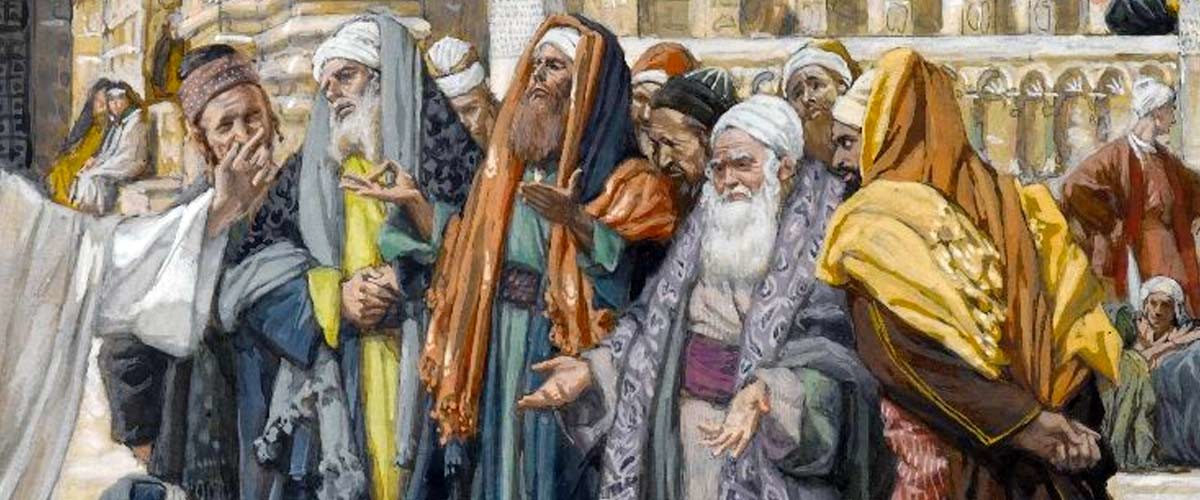 The prodigal was irredeemable at this point
“The typical reader cannot even begin to understand how loathsome the prodigal would seem to the Scribes and Pharisees”